Fig. 1. Relative change in incidence of esophageal adenocarcinoma and other malignancies (1975–2001). Data from the ...
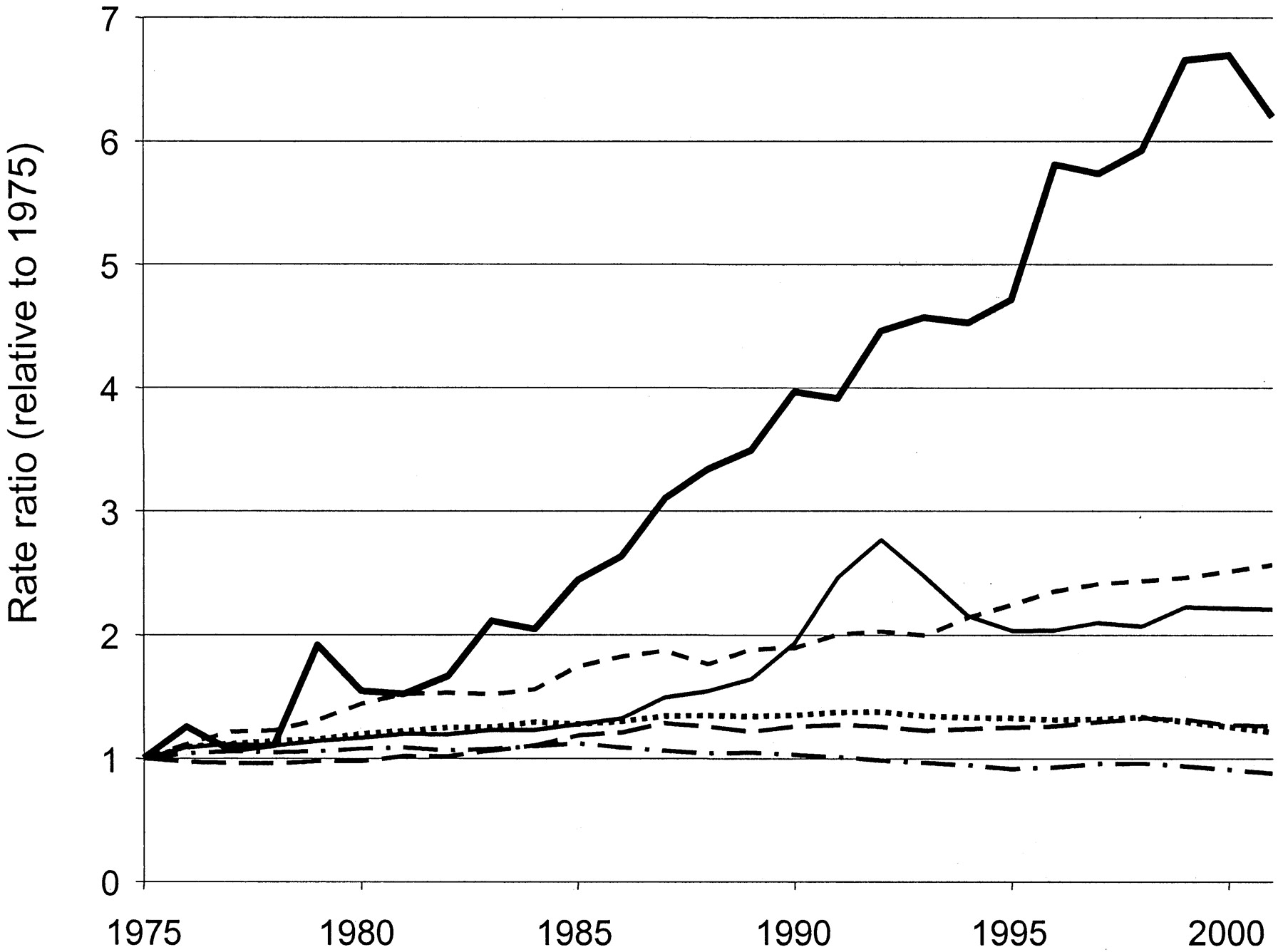 J Natl Cancer Inst, Volume 97, Issue 2, 19 January 2005, Pages 142–146, https://doi.org/10.1093/jnci/dji024
The content of this slide may be subject to copyright: please see the slide notes for details.
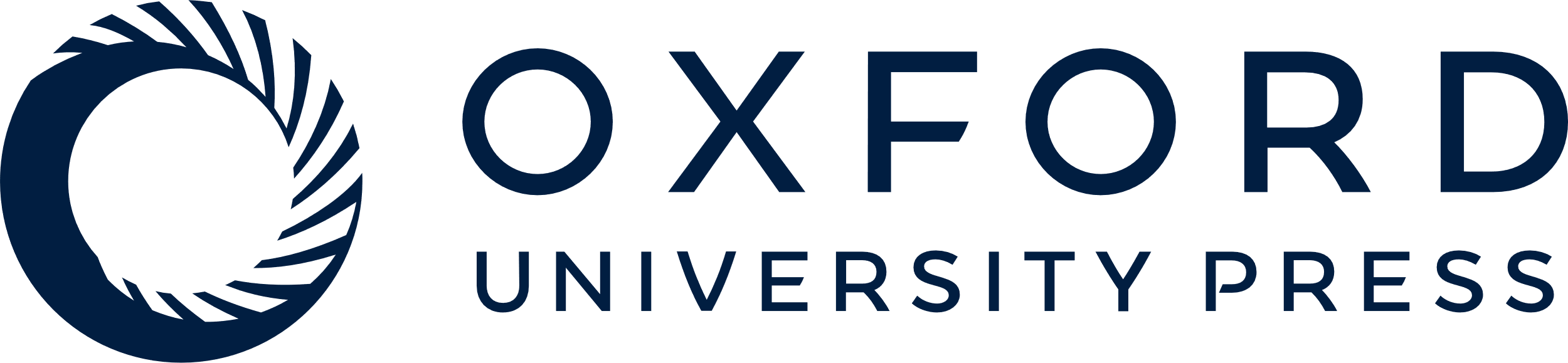 [Speaker Notes: Fig. 1.  Relative change in incidence of esophageal adenocarcinoma and other malignancies (1975–2001). Data from the National Cancer Institute’s Surveillance, Epidemiology, and End Results program with age-adjustment using the 2000 U.S. standard population. Baseline was the average incidence between 1973 and 1975. Solid black line = esophageal adenocarcinoma; short dashed line = melanoma; line = prostate cancer; dashed line = breast cancer; dotted line = lung cancer; dashes and dotted line = colorectal cancer. 


Unless provided in the caption above, the following copyright applies to the content of this slide: © Oxford University Press]
Fig. 2. Histology and esophageal cancer incidence (1975–2001). Data from the National Cancer Institute’s ...
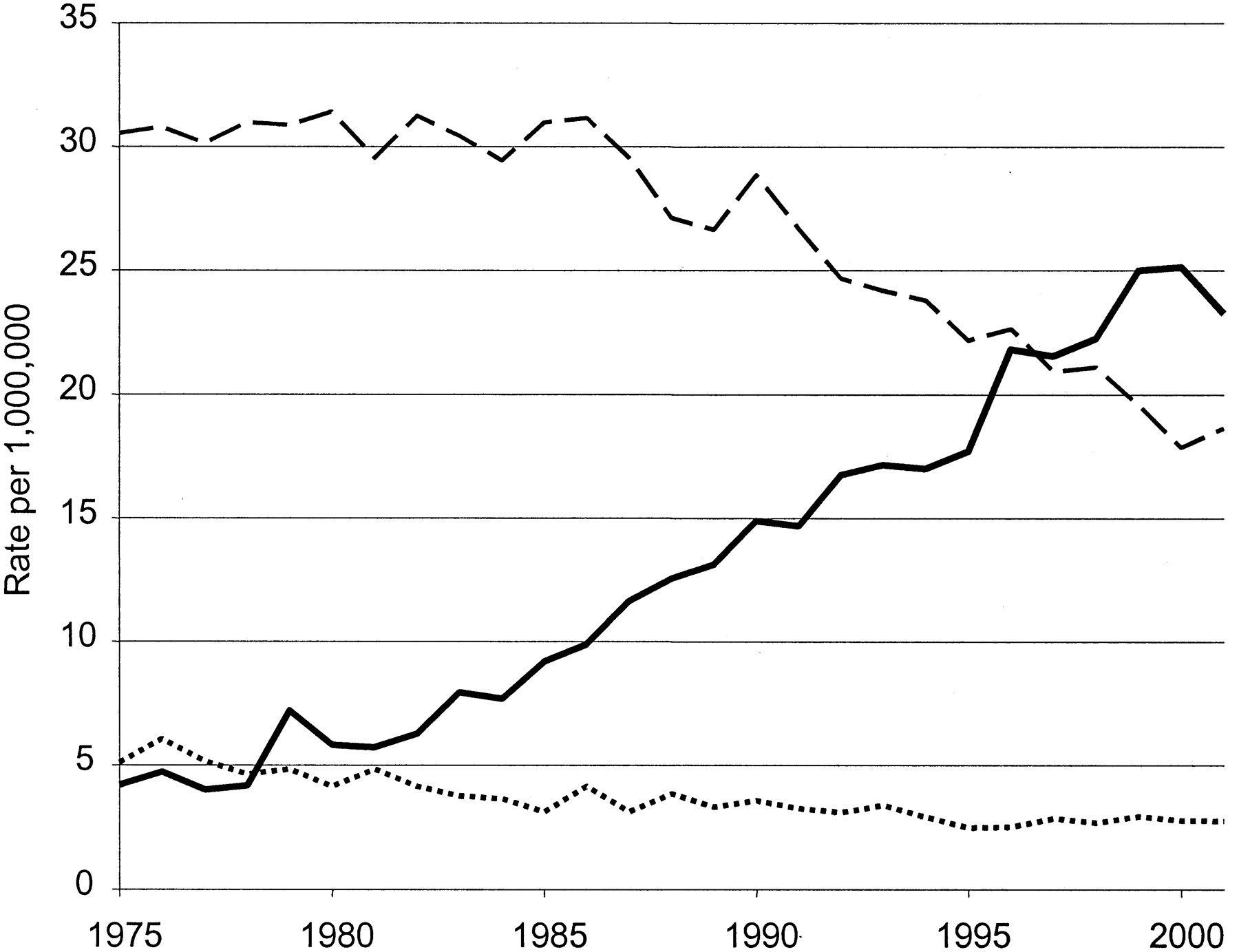 J Natl Cancer Inst, Volume 97, Issue 2, 19 January 2005, Pages 142–146, https://doi.org/10.1093/jnci/dji024
The content of this slide may be subject to copyright: please see the slide notes for details.
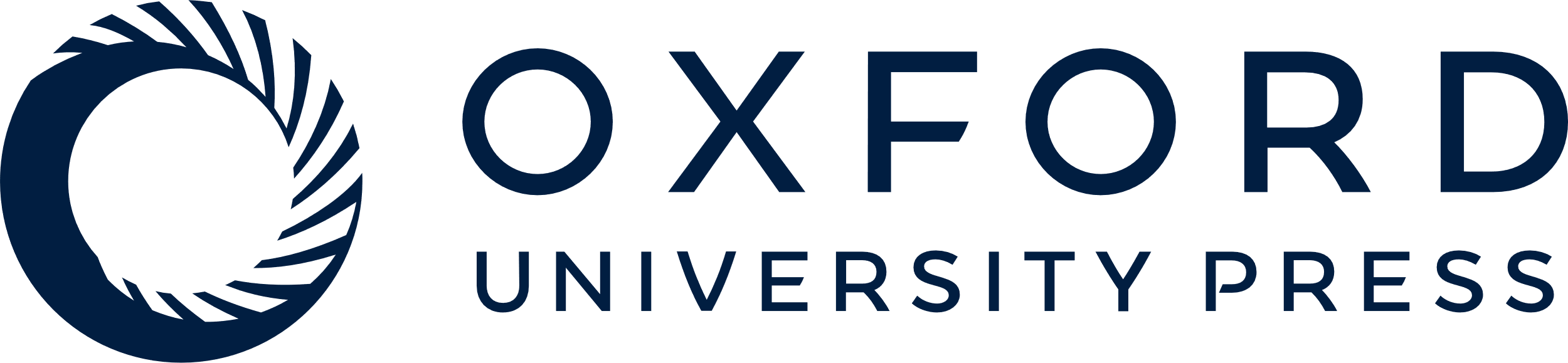 [Speaker Notes: Fig. 2.  Histology and esophageal cancer incidence (1975–2001). Data from the National Cancer Institute’s Surveillance, Epidemiology, and End Results program with age-adjustment using the 2000 U.S. standard population.  Solid black line = adenocarcinoma; dashed line = squamous cell carcinoma; dotted line = not otherwise specified. 


Unless provided in the caption above, the following copyright applies to the content of this slide: © Oxford University Press]
Fig. 3. Anatomic location and esophageal cancer incidence (1975–2001). Data from the National Cancer Institute’s ...
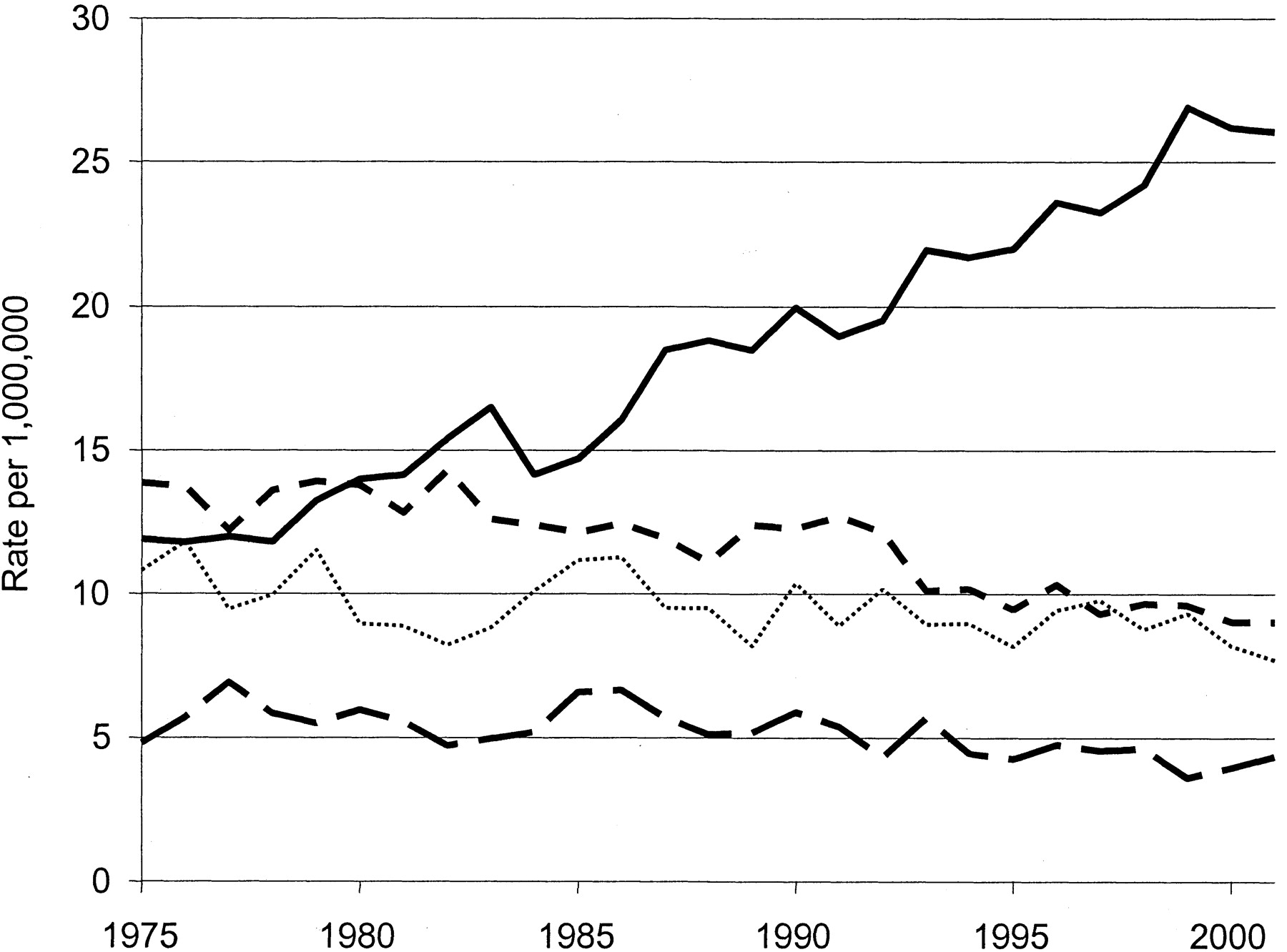 J Natl Cancer Inst, Volume 97, Issue 2, 19 January 2005, Pages 142–146, https://doi.org/10.1093/jnci/dji024
The content of this slide may be subject to copyright: please see the slide notes for details.
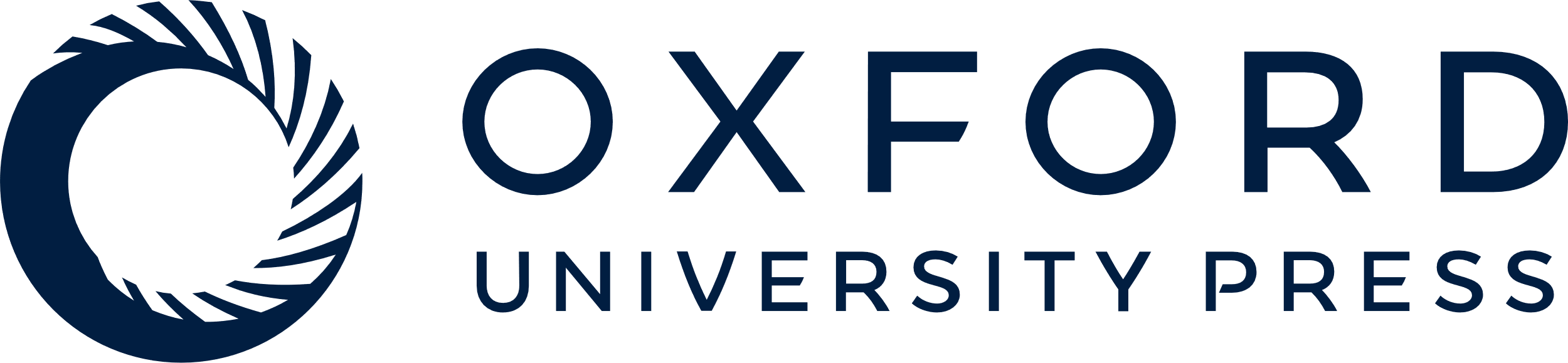 [Speaker Notes: Fig. 3.  Anatomic location and esophageal cancer incidence (1975–2001). Data from the National Cancer Institute’s Surveillance, Epidemiology, and End Results program with age-adjustment using the 2000 U.S. standard population.  Solid black line = lower third of the esophagus; short dashed line = middle third of the esophagus; long dashed line = upper third of the esophagus; dotted line = not clearly categorized. 


Unless provided in the caption above, the following copyright applies to the content of this slide: © Oxford University Press]
Fig. 4. Trends in incidence of adenocarcinoma of the cardia and the esophagus (1975–2001). Data from the National ...
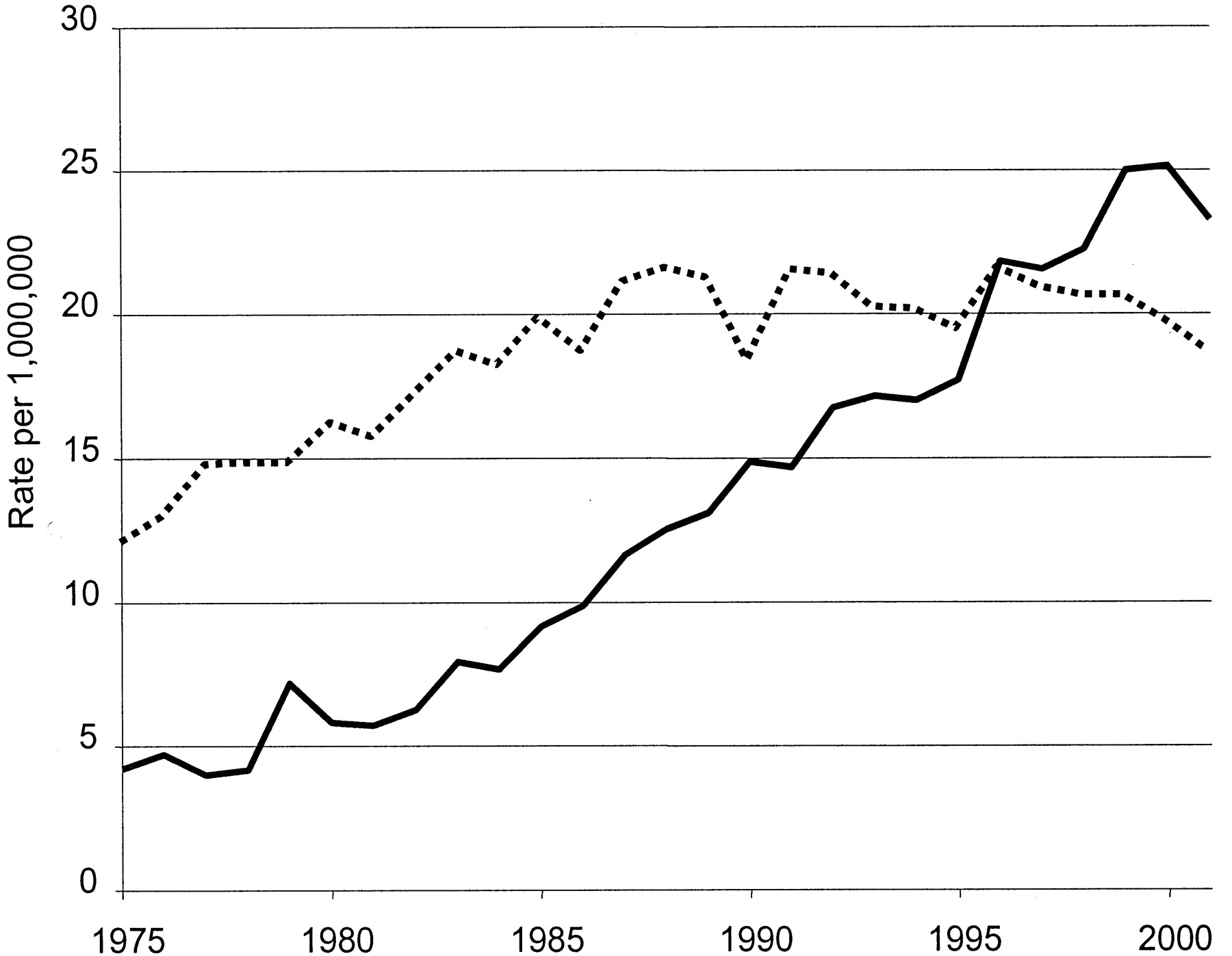 J Natl Cancer Inst, Volume 97, Issue 2, 19 January 2005, Pages 142–146, https://doi.org/10.1093/jnci/dji024
The content of this slide may be subject to copyright: please see the slide notes for details.
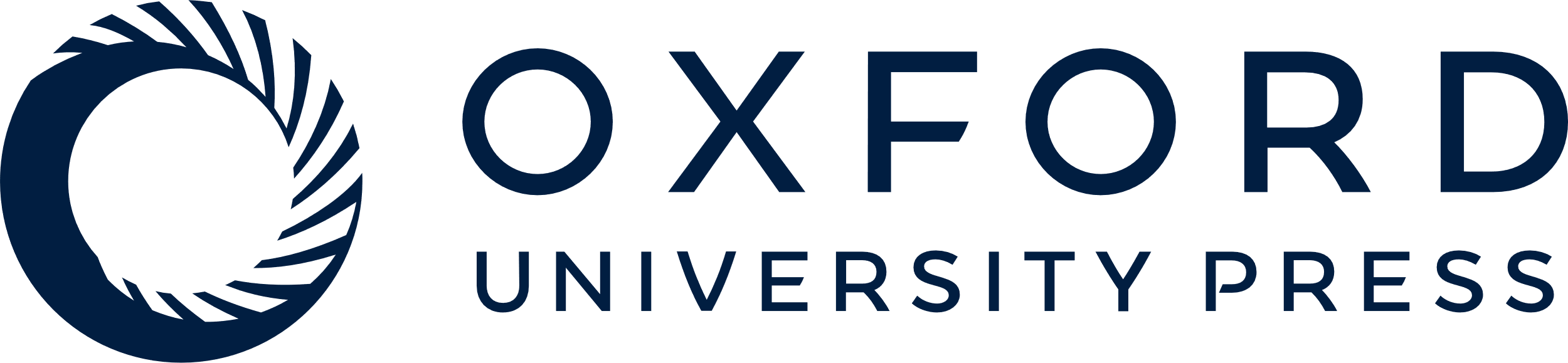 [Speaker Notes: Fig. 4.  Trends in incidence of adenocarcinoma of the cardia and the esophagus (1975–2001). Data from the National Cancer Institute’s Surveillance, Epidemiology, and End Results program with age-adjustment using the 2000 U.S. standard population. Solid black line = adenocarcinoma of the esophagus; dotted line = adenocarcinoma of the gastric cardia. 


Unless provided in the caption above, the following copyright applies to the content of this slide: © Oxford University Press]
Fig. 5. Trends in stages of esophageal adenocarcinoma at diagnosis (1975–2001). Data from the National Cancer ...
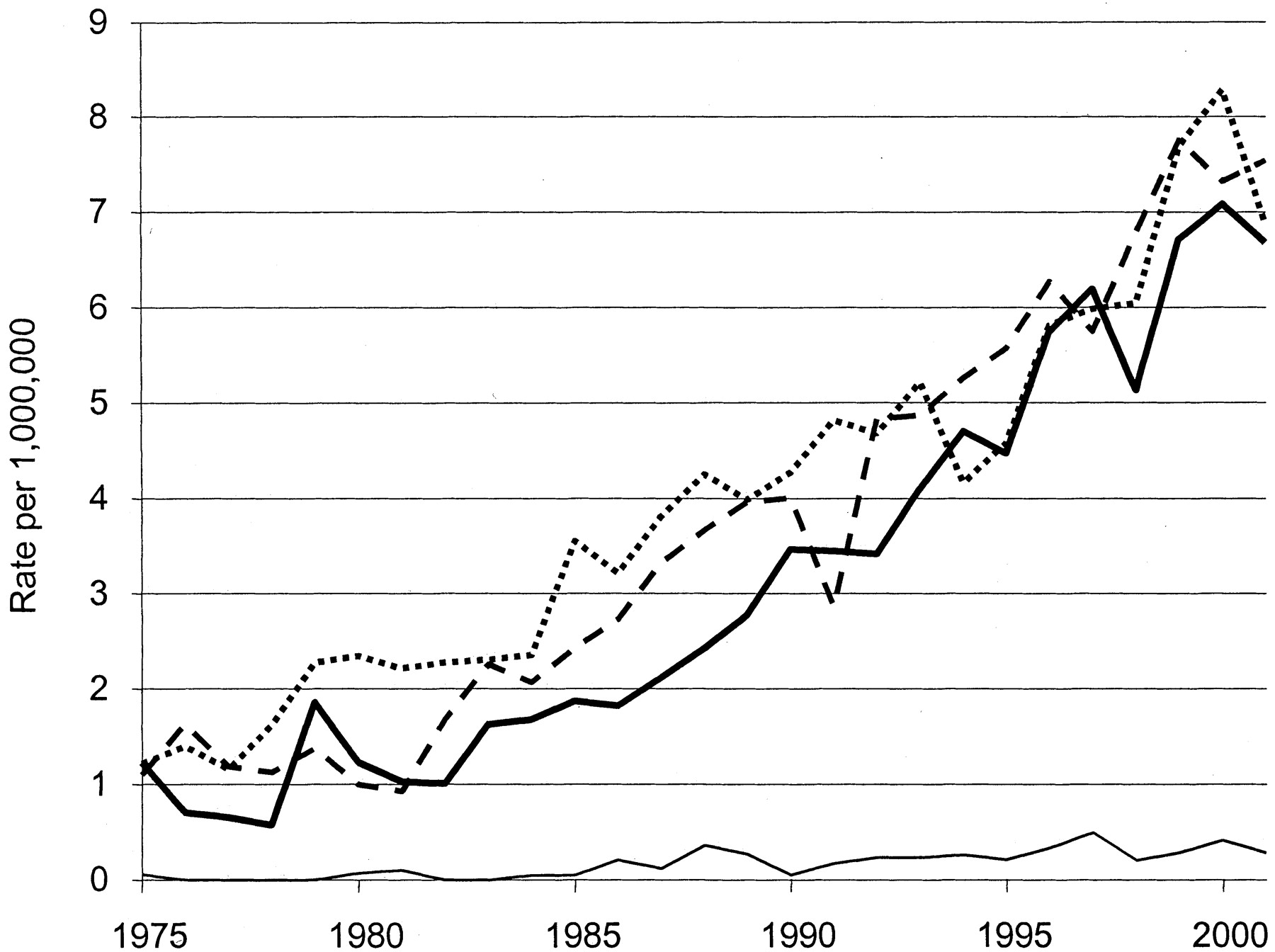 J Natl Cancer Inst, Volume 97, Issue 2, 19 January 2005, Pages 142–146, https://doi.org/10.1093/jnci/dji024
The content of this slide may be subject to copyright: please see the slide notes for details.
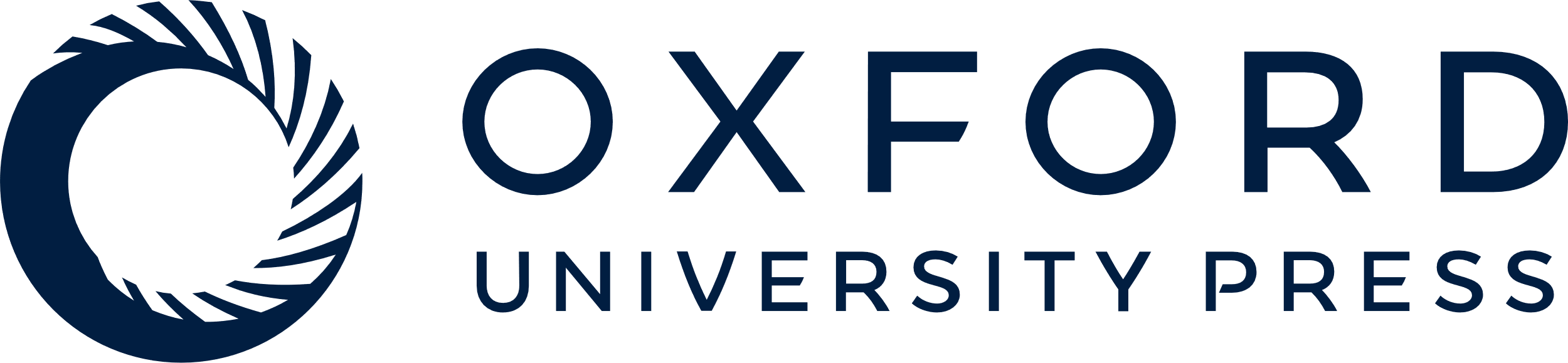 [Speaker Notes: Fig. 5.  Trends in stages of esophageal adenocarcinoma at diagnosis (1975–2001). Data from the National Cancer Institute’s Surveillance, Epidemiology, and End Results program with age-adjustment using the 2000 U.S. standard population. Dotted line = distant; dashed line = regional; solid black line = localized; line = in situ. 


Unless provided in the caption above, the following copyright applies to the content of this slide: © Oxford University Press]
Fig. 6. Disease-specific mortality and incidence of esophageal adenocarcinoma (1975–2001). Data from the National ...
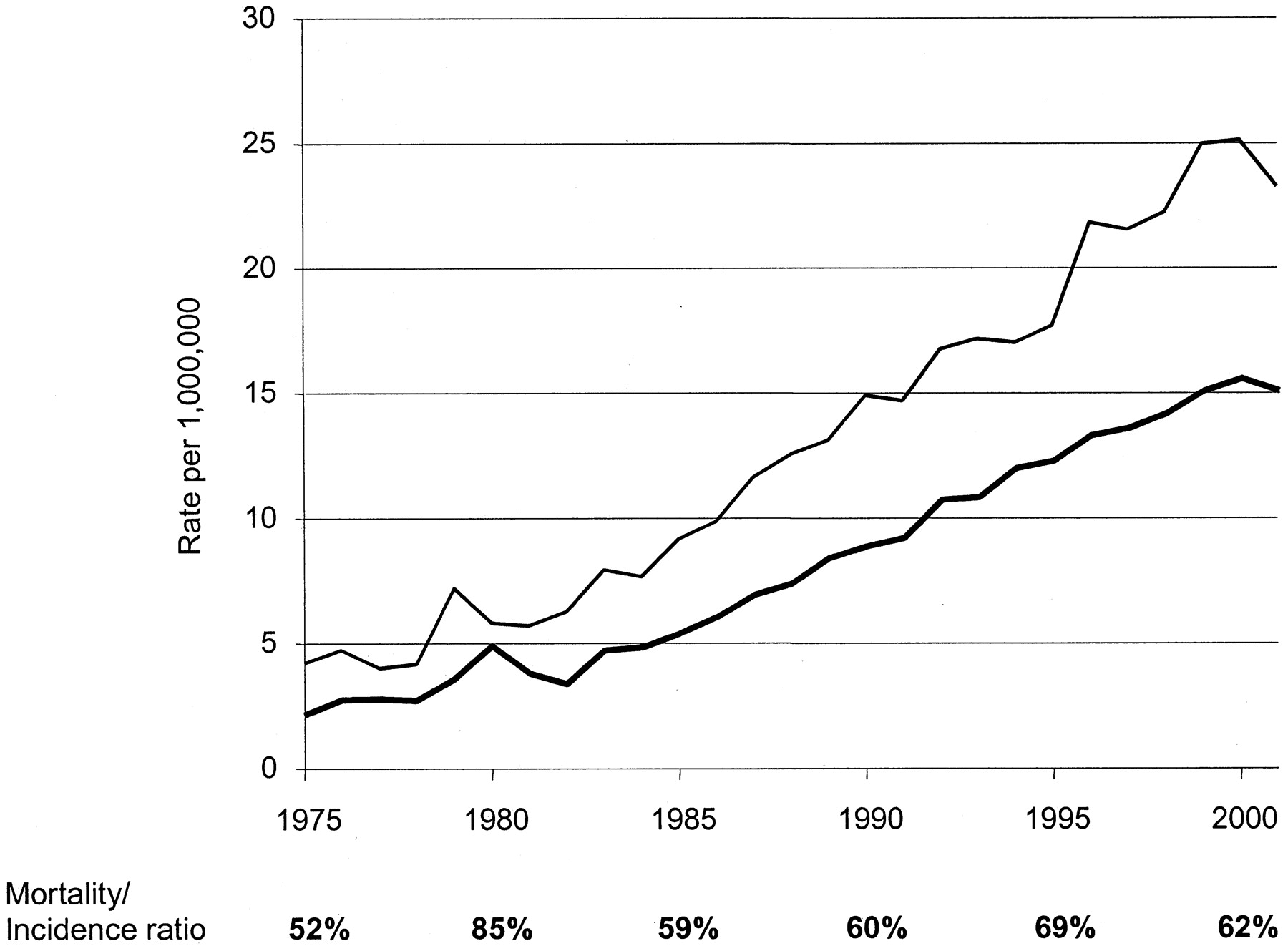 J Natl Cancer Inst, Volume 97, Issue 2, 19 January 2005, Pages 142–146, https://doi.org/10.1093/jnci/dji024
The content of this slide may be subject to copyright: please see the slide notes for details.
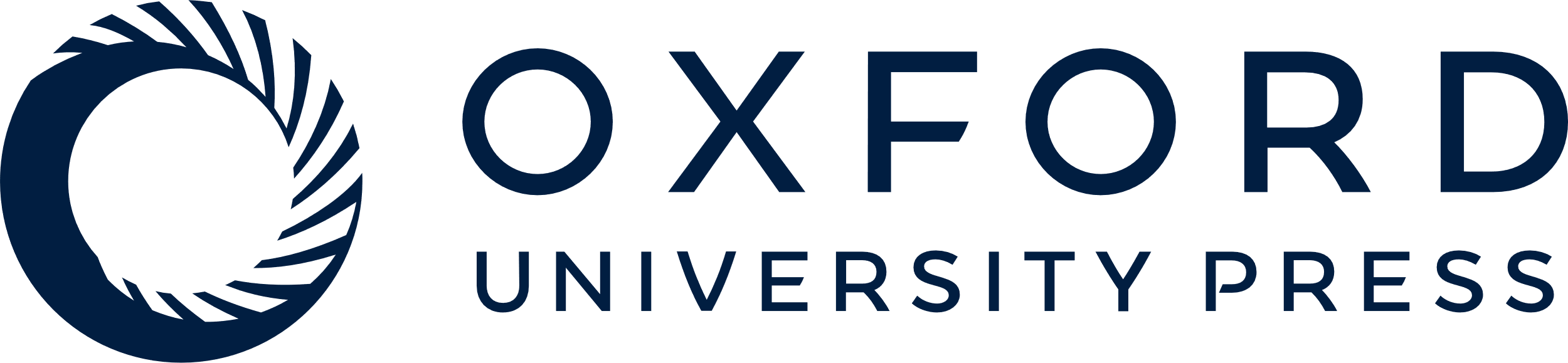 [Speaker Notes: Fig. 6.  Disease-specific mortality and incidence of esophageal adenocarcinoma (1975–2001). Data from the National Cancer Institute’s Surveillance, Epidemiology, and End Results program with age-adjustment using the 2000 U.S. standard population. Baseline was the average incidence (or mortality) between 1973 and 1975. Line = incidence; solid black line = mortality. 


Unless provided in the caption above, the following copyright applies to the content of this slide: © Oxford University Press]